Lage national
07. April 2021
Überblick Kennzahlen
07.04.2021
7-Tage-Inzidenz der Bundesländer nach Berichtsdatum
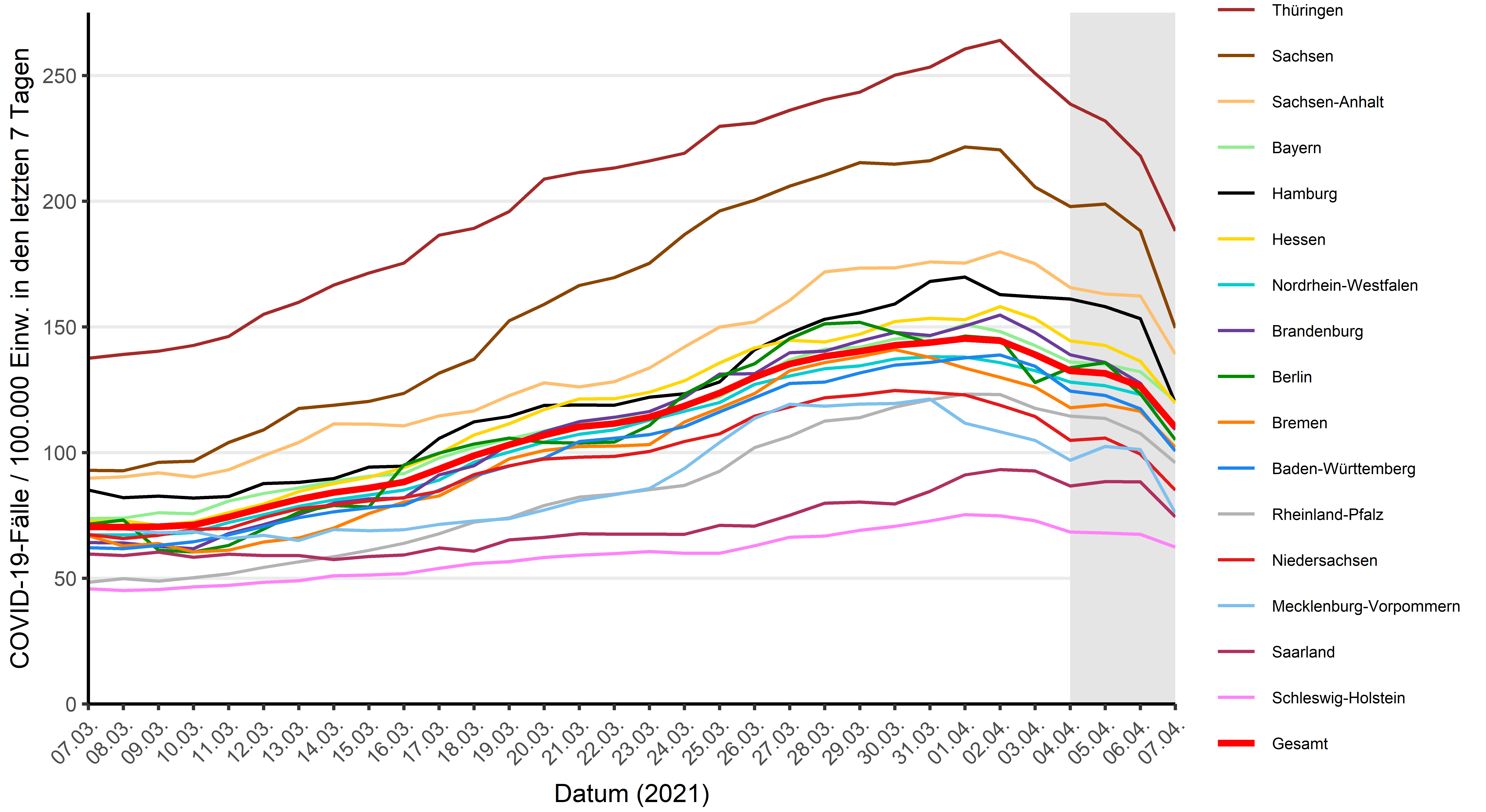 07.04.2021
Geografische Verteilung 7-Tage-Inzidenz nach Landkreis, N=91.539 (COVID-19)
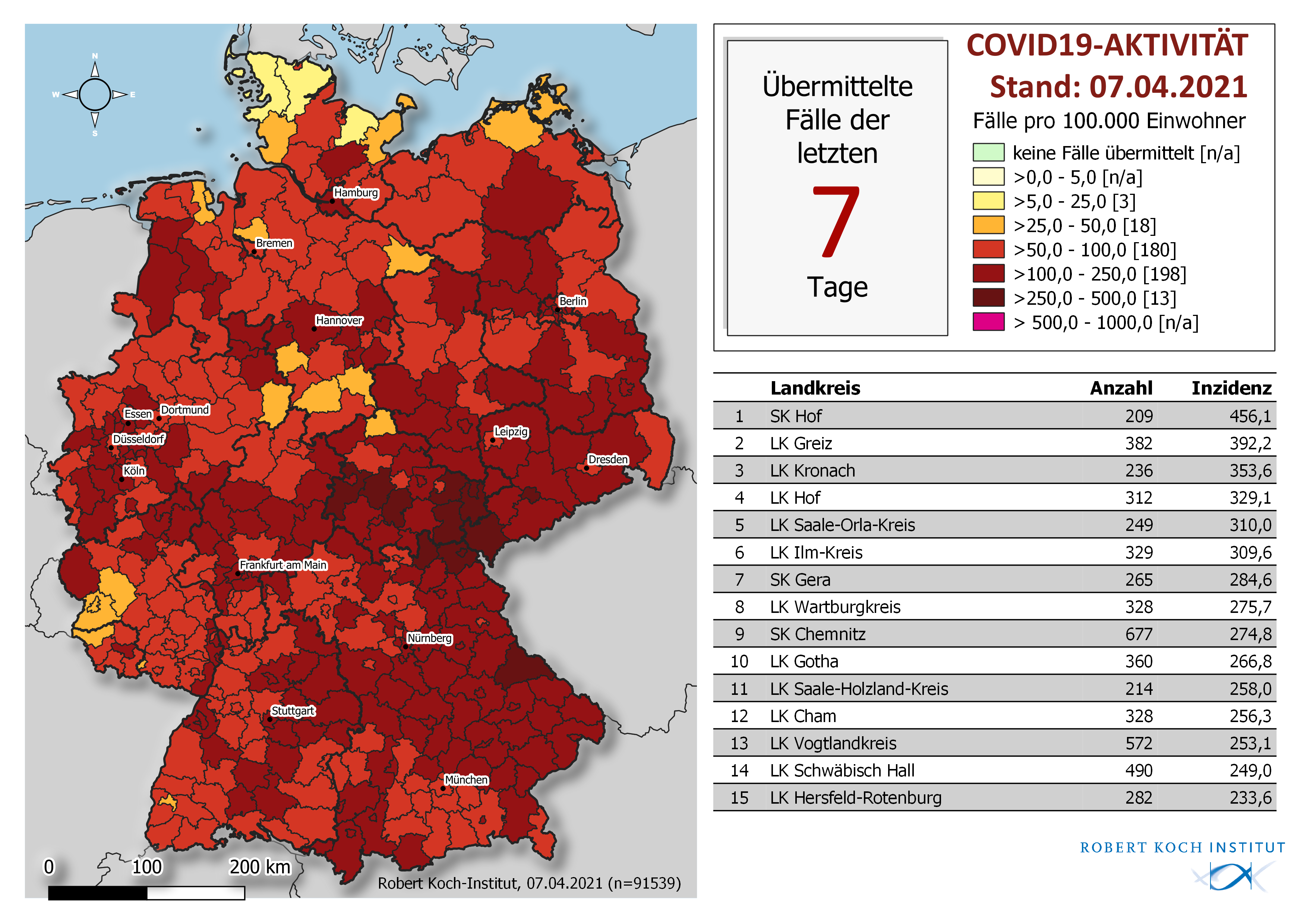 07.04.2021
Zunehmender bzw. abnehmender Trend im Vergleich zur Vorwoche
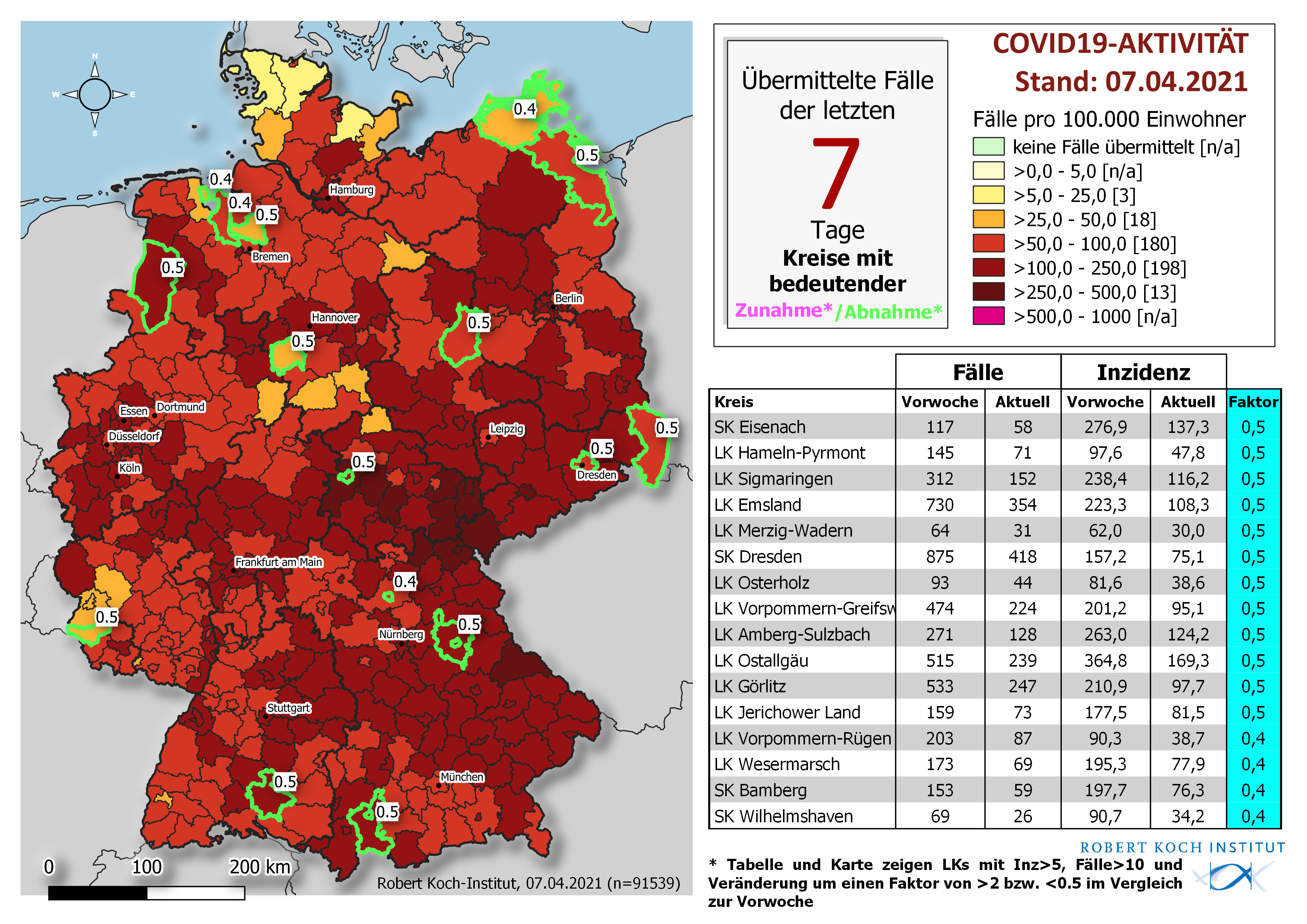 07.04.2021
7-Tage-Inzidenz der COVID-19-Fälle nach Altersgruppe und Meldewoche (Stand 06.04.2021)
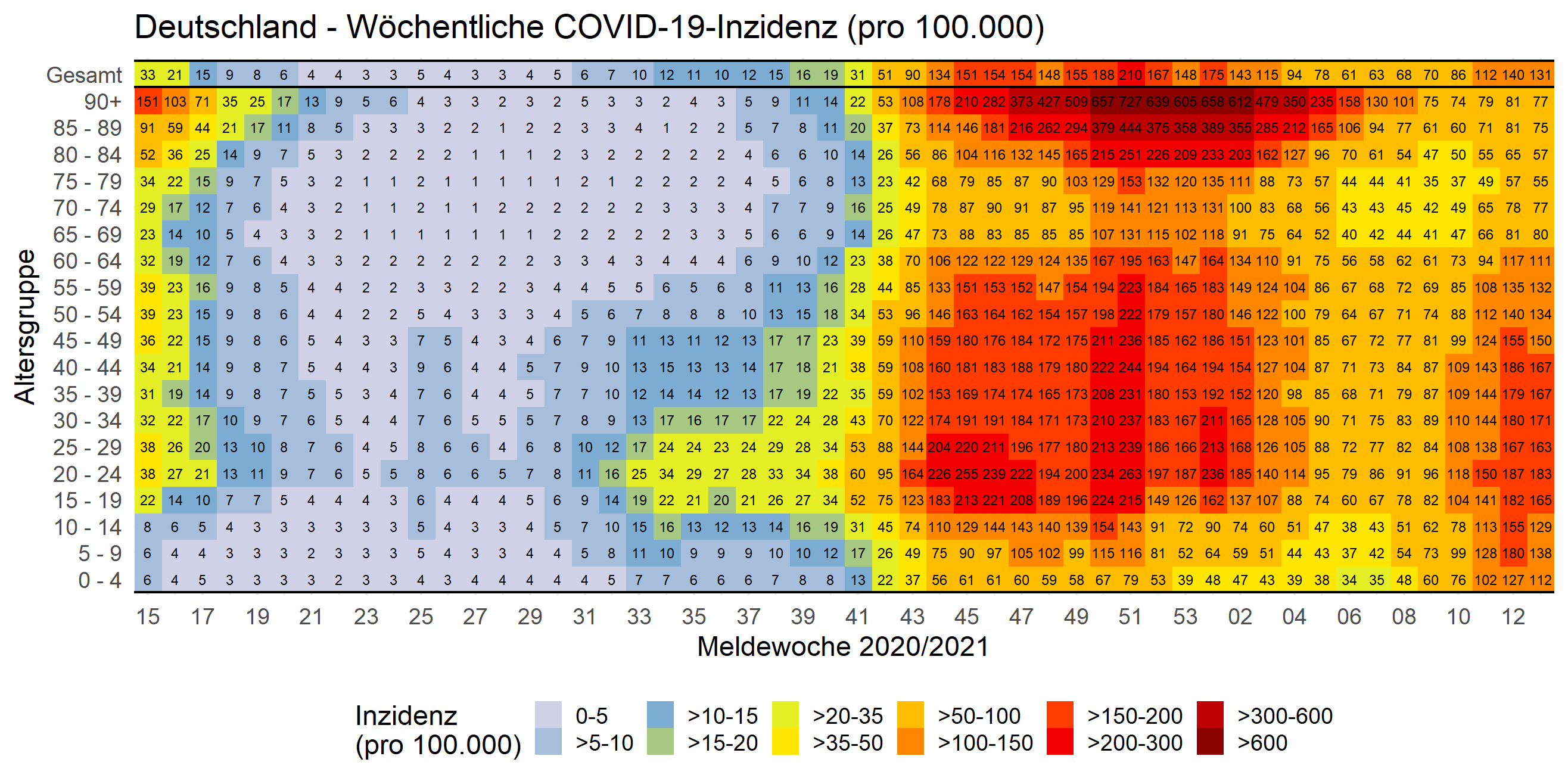 07.04.2021
7-Tage-Inzidenz der COVID-19-Fälle nach Altersgruppe und Meldewoche
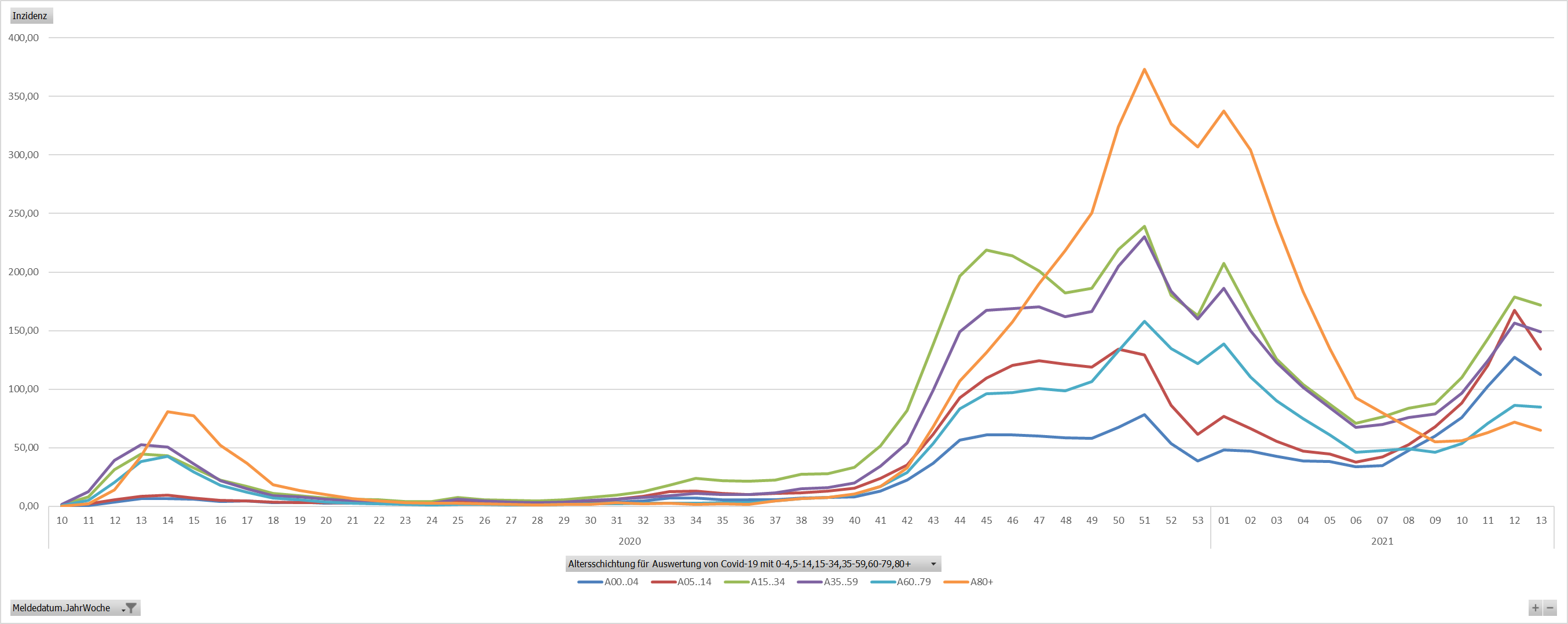 07.04.2021
COVID-19 Fälle, Anteil der Verstorbenen, Anteil der Hospitalisierten, (Stand 06.04.2021)
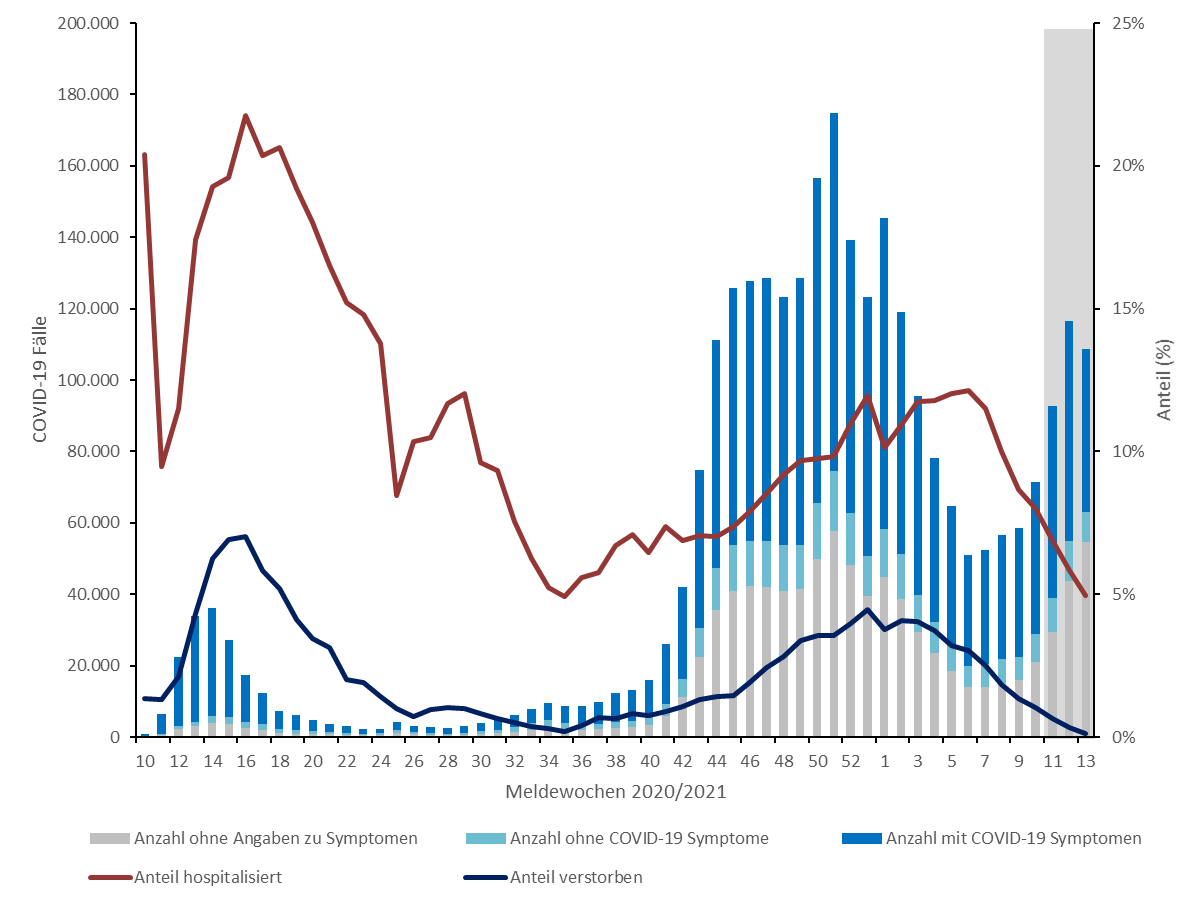 07.04.2021
Hospitalisierte COVID-19-Fälle nach Altersgruppen (Stand 06.04.2021)
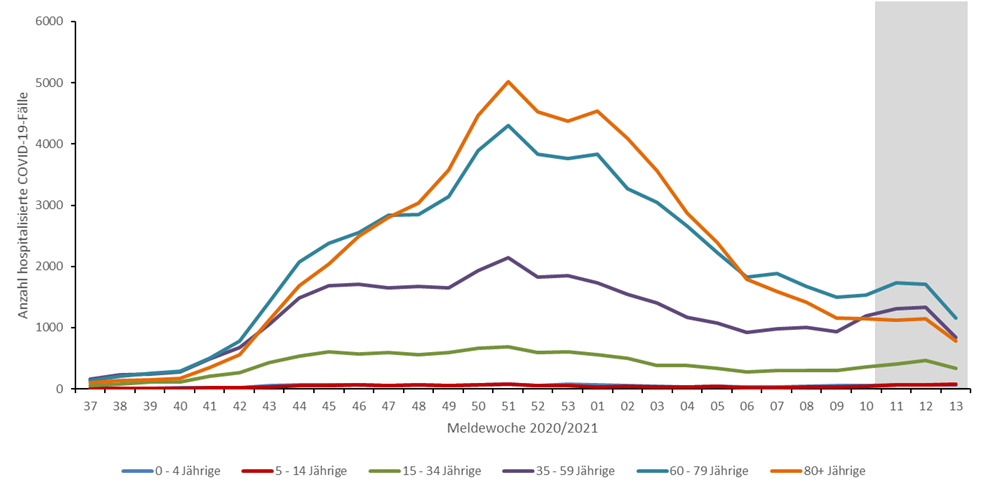 07.04.2021
Anzahl COVID-19-Todesfälle nach Sterbewoche (Stand 06.04.2021)
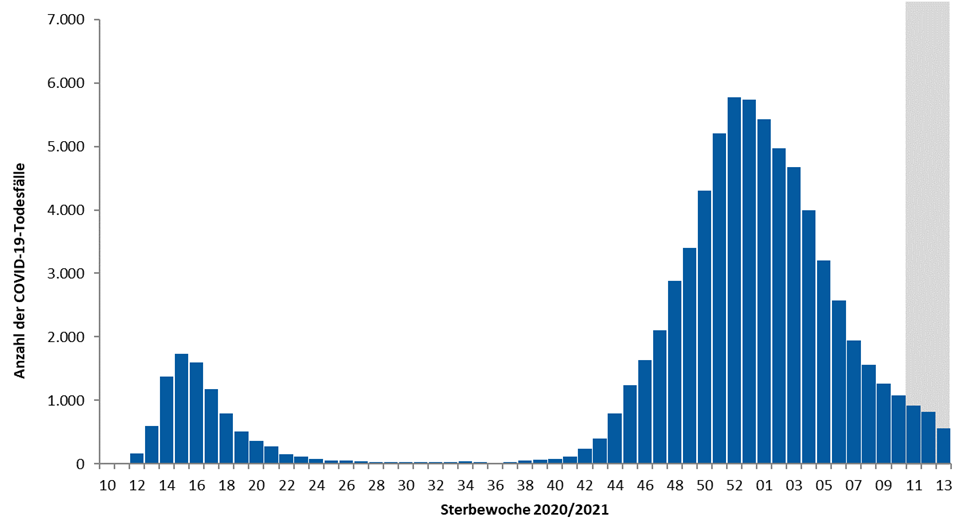 07.04.2021
Anzahl laborbestätigte COVID-19-Fälle mit und ohne Antigennachweis nach Meldewoche
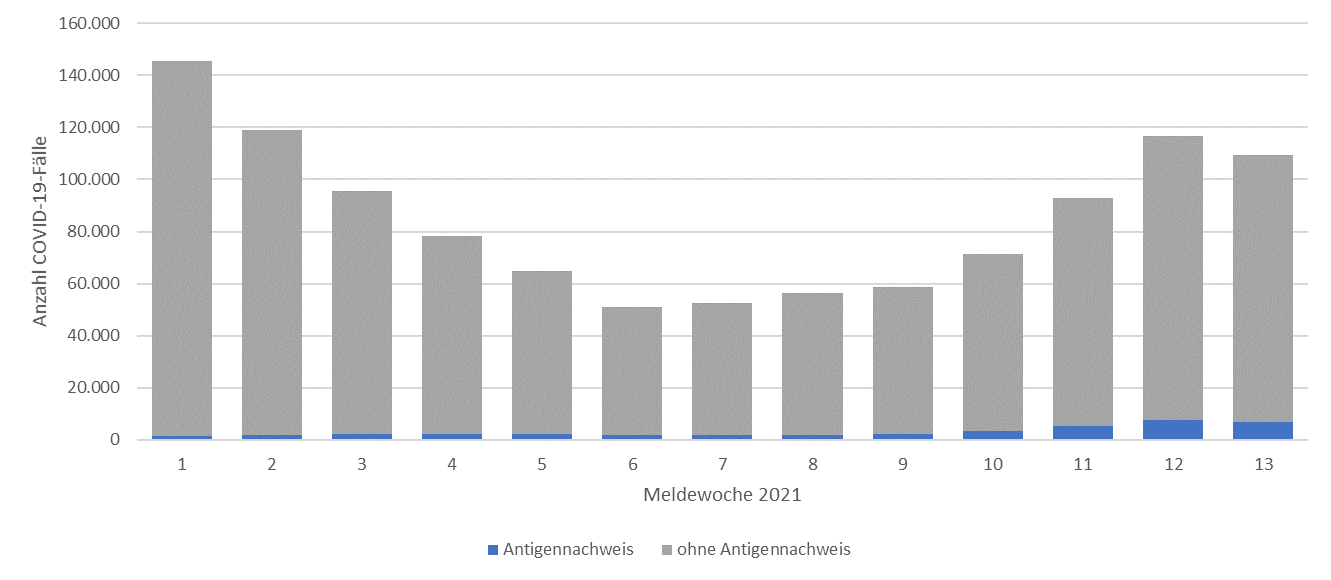 07.04.2021
Anteil laborbestätigte COVID-19-Fälle mit und ohne Antigennachweis nach Meldewoche
07.04.2021
Berichtete Fälle (Differenz Vortag) und Fälle nach Meldedatum
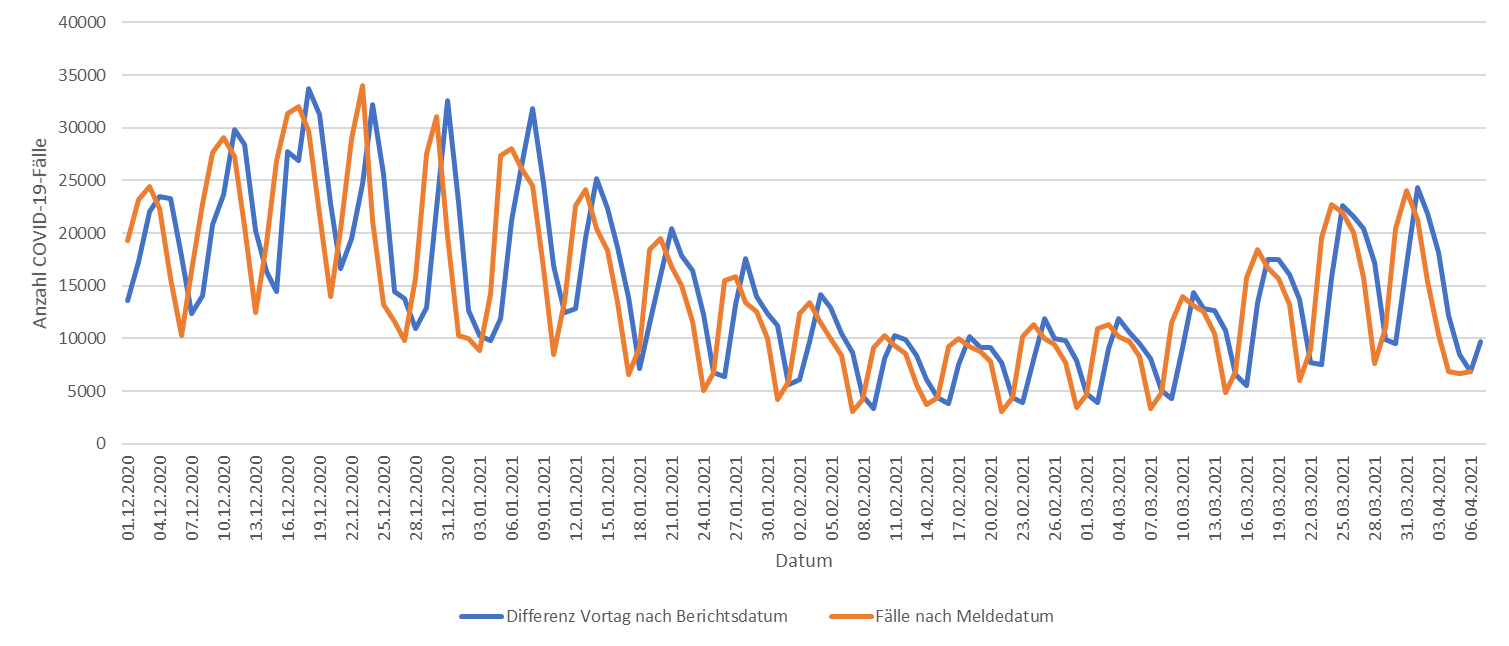 07.04.2021
DEMIS-Meldungen und COVID-19-Fälle nach Meldedatum
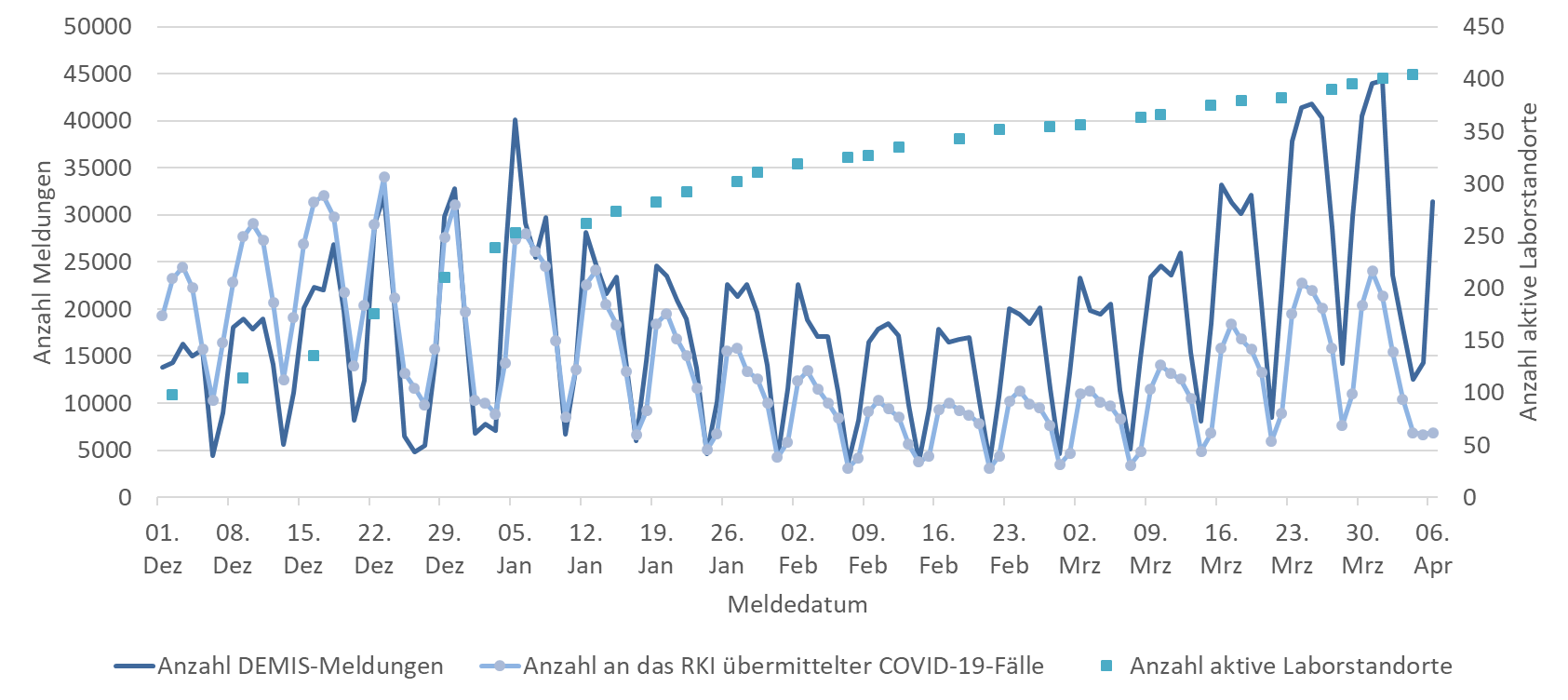 07.04.2021